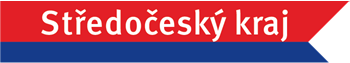 Sociální ekonomika a sociální podnik v teorii
Mgr. Pavla Svobodová
Mělník, 27. 3. 2014
Sociální ekonomika
Termín „sociální ekonomika“ je vymezen na základě subjektů, které do ní spadají
Subjekty sociální ekonomiky – sociální podniky, družstva, asociace, …
Sociální podnik dle EMES - I.
1. Ekonomické hledisko:
Trvalé aktivity zaměřené na výrobu zboží / poskytování služeb
Vysoký stupeň autonomie
Přijetí ekonomických rizik
Alespoň minimální podíl placené práce

	EMES: evropská síť vědeckých institucí pro výzkum soc. ekonomiky
Sociální podnik dle EMES - II.
2. Sociální hledisko:
Prospívá společnosti nebo určité skupině 
Demokratický styl řízení
Omezené přerozdělování zisku
Sociální podnik dle P3 - I.
Prospívá společnosti a životnímu prostředí
Hraje důležitou roli v místním rozvoji 
Často vytváří pracovní příležitosti pro osoby se zdravotním a společenským znevýhodněním

	P3 – People, Planet, Profit, o.p.s. – společnost podporující sociální podnikání v ČR, poskytuje konzultace a podporu podnikatelům
Sociální podnik dle P3 - II.
Zisk je z větší části použit pro další rozvoj
Je důležité dosahování zisku i veřejného prospěchu
Co sociální podnik NENÍ
Společensky odpovědný podnik (CSR)
Nestátní nezisková organizace, která si prodejem svých výrobků/služeb pouze přivydělává
Sociálně terapeutické pracoviště, které poskytuje služby
A hlavně ne každý zaměstnavatel, který se jako „sociální podnik“ označí 
Nejčastější typ soc. podniku
WISE = Work Integration Social Enteprise
Sociální podnik, který zaměstnává osoby se zdravotním a společenským znevýhodněním
Právní formy sociálních podniků v ČR
Společnost s ručením omezeným
Akciová společnost
OSVČ
Družstvo
Sociální družstvo
Obecně prospěšná společnost
Ústav
Církevní a právnická osoba 
Občanské sdružení
Nadace
Finanční zdroje sociálního podniku
Vlastní zdroje
Nejlepší zdroj financování 
Dotace / granty 
Z EU (strukturální fondy)
Bankovní půjčky a úvěry
Příspěvky na zaměstnance OZP
Nevztahuje se na osoby se společenským znevýhodněním
Podpora pro začínající sociální podniky
Podpora ze strany P3 – People, Planet, Profit
TESSEA, ambasadoři v regionech
www.p-p-p.cz, www.ceske-socialni-podnikani.cz
MPSV – staré výzvy podpory uzavřeny; finanční podpora z ESF a nového programu OPZ bude řešena v následujících měsících
Co si pamatovat 
Sociální podnik:
Subjekt na trhu, který normálně podniká a čelí ostatní konkurenci
Jeho přidanou hodnotou je sociální rozměr 
Hledá příležitosti na trhu – buď vstupuje na trh s novinkou nebo s nižší cenou
Musí být konkurenceschopný !!!
Použité zdroje
Borzaga, C., Defourney, J., eds. 2001. The Emergence of Social Enterprise. London: Routledge. 386 s. 
Tessea. 2011. Studie infrastruktury sociální ekonomiky v ČR – plná verze. Praha: Tessea. 63 s.
Dohnalová, M., Průša, L.a kol. 2011. Sociální ekonomika. Praha: Wolters Kluwer ČR. 175 s.
www. ceske-socialni-podnikani.cz, České sociální podnikání [cit.9.10.2013].
Závěr
DĚKUJI ZA POZORNOST